The Cerebellum
Dr Bundi Karau
Key messages
Surface and internal anatomy of the cerebellum
Cerebellar functions
Cerebellar connections
Applied anatomy
GROSS ANATOMY OF CEREBELLUM
Location:
The term cerebellum is from “latin meaning” the little brain.It is a part of the hindbrain situated in the posterior cranial fossa.

covered by tentorium cerebelli and is connected to brain stem by three cerebellar peduncles.
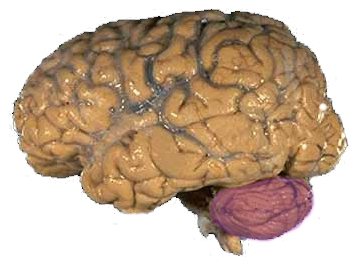 Anatomy of cerebellum......contd.
Horizontal fissure
Consists of two laterally, large  hemisphere which are united by midline vermis.

Cerebellar surface is divided by numerous curve transverse fissures giving it a laminated appearance

One conspicious fissure “horizontal fissure”extends around dorsolateral border of each hemisphere from middle cerebellar peduncle to vallecula,seperating superior and inferior surface
Hemisphere
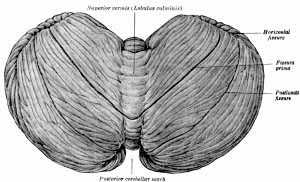 Superior surface
Vermis
External surface of cerebellum
Primary fissure
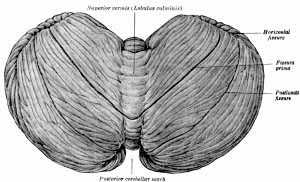 The deepest fissure in the vermis is primary fissure, which curves ventrolaterally in the superior surface of the cerebellum to meet horizontal fissure.

Primary fissure divides the cerebellum into anterior and posterior lobe.
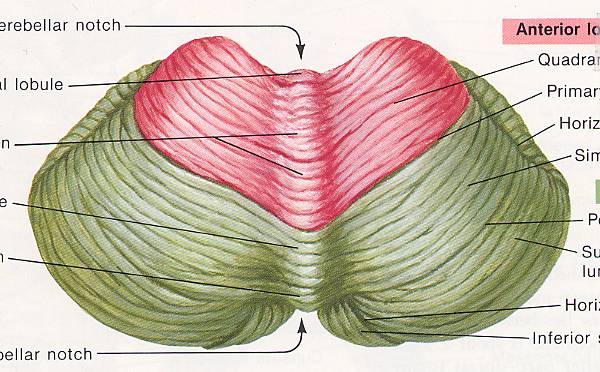 Anterior lobe
Primary fissure
Posterior lobe
External surface of cerebellum
Horizontal fissure
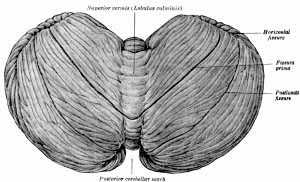 Anterior lobe
Primary fissure
vermis
Posterior lobe
Hemisphere
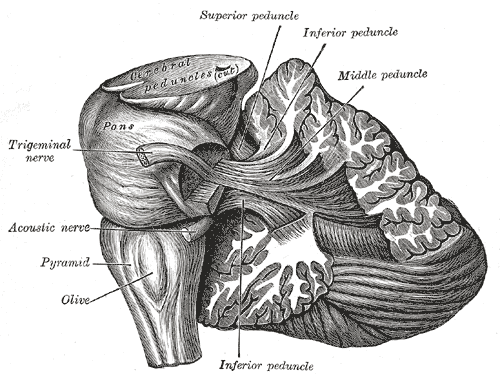 The cerebellum is connected to
Brain stem by three peduncles

Superior cerebellar peduncle
Midbrain
Middle cerebellar peduncle
Pons
Inferior cerebellar peduncle
Medulla ablongata
Parts of the cerebellum
Vermis
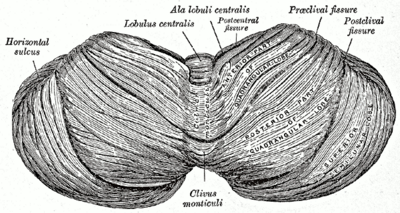 Hemisphere
LOBES OF CEREBELLUM
Inferior surface
Anterior lobe
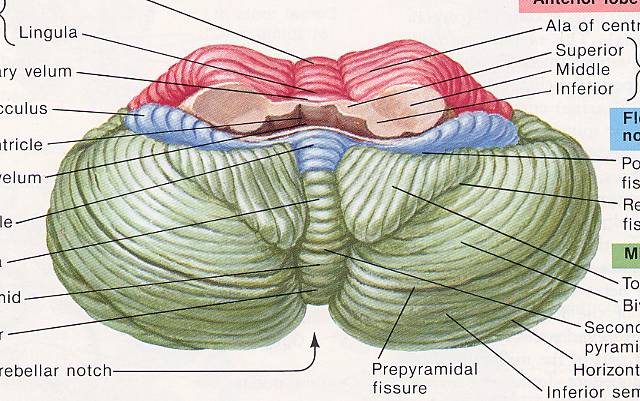 Divisions of lobes
Anatomical

Flocculonodular lobe

Anterior lobe

Posterior lobe
Posterior lobe
Flocculonodular lobe
Superior surface
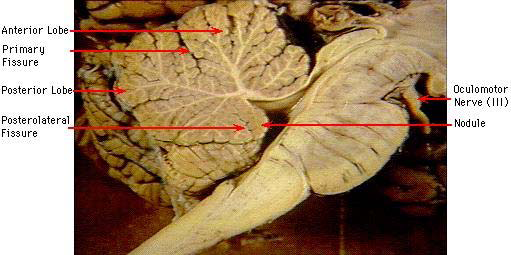 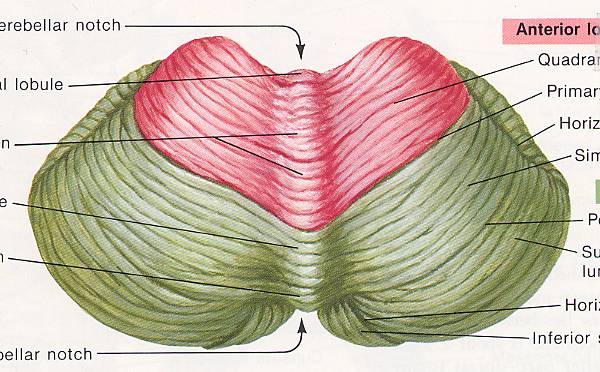 Anterior lobe
Posterior lobe
Division of lobes…..contd.
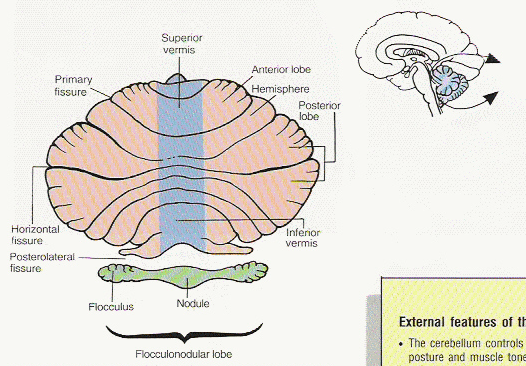 Functional(Evolutionary)

 Paleocerebellum

 Neocerebellum

 Archicerebellum
Archi-cerebellum (Vestibular part)                             

•It is formed of the flocculo-nodular  lobe + associated fastigial nuclei, 

•Embryologically, it is the oldest part of cerebellum.

 •It receives afferent Fibres. From vestibular apparatus of internal ear Via vestibulo-cerebellar tracts

 •It is concerned with EQUILIBRIUM
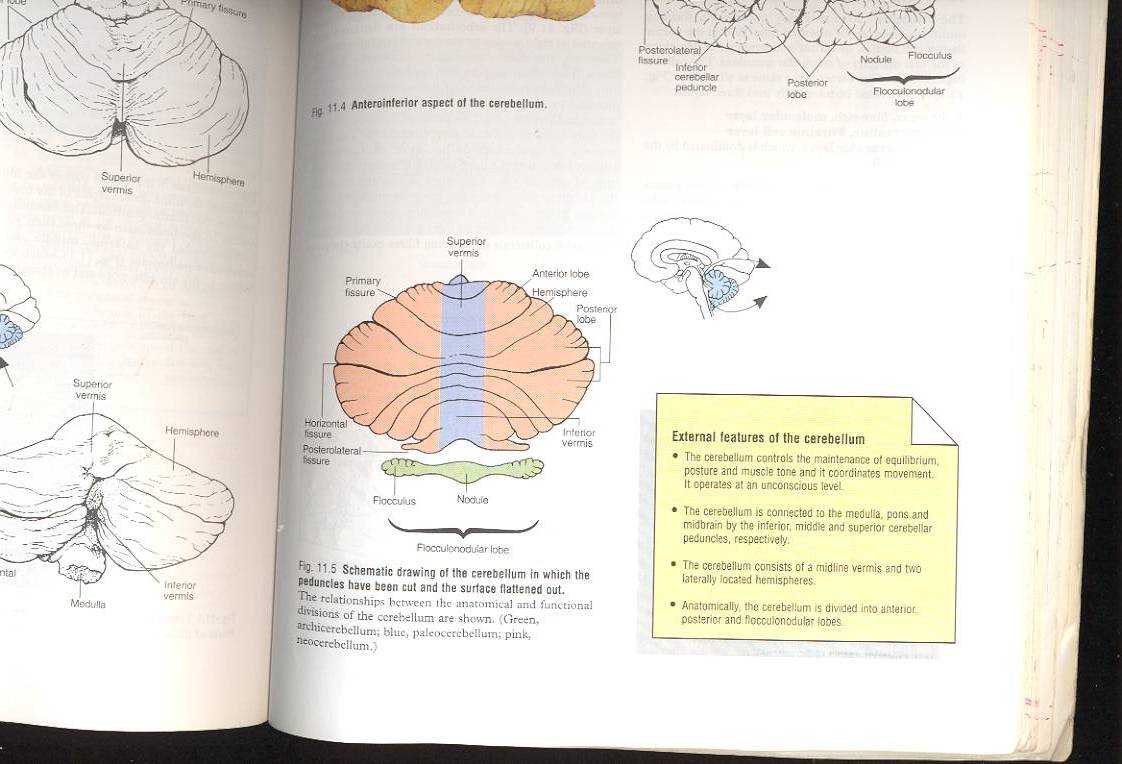 Neocerebellum
Archicerebellum
Paleocerebellum
Archicerebellum …….contd.
It has connections with vestibular & reticular nuclei of  brain stem  through the inferior cerebellar peduncle.

Efferent cortical (purkinje cell) Fibres. Project to fastigial nucleus, which projects to vestibular nuclei & reticular formation.
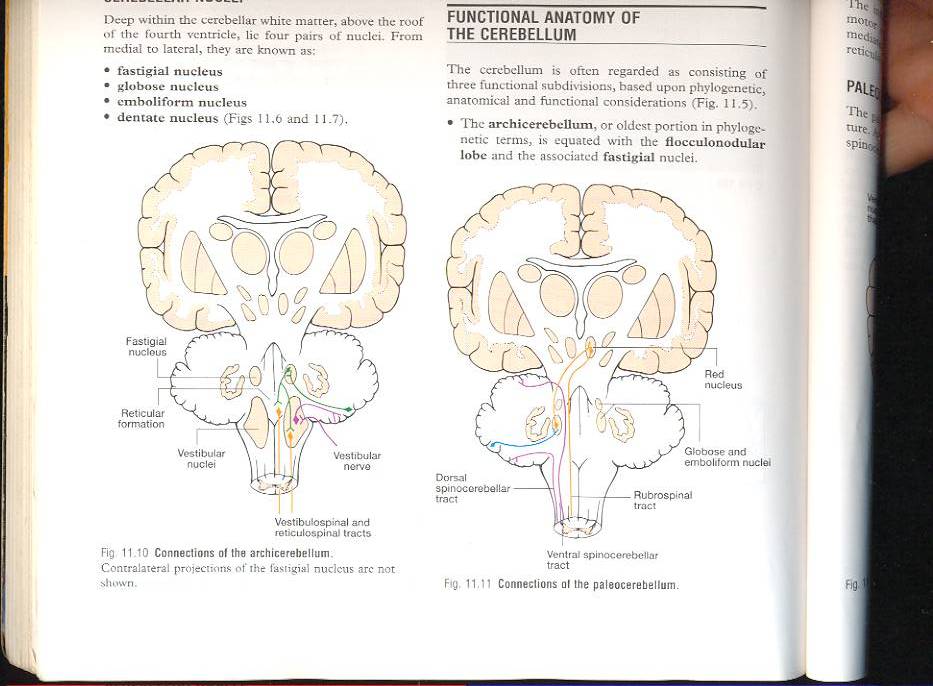 Paleo-cerebellum                         (spinal part) :                                       

•formed of  midline vermis + surrounding paravermis + globose & emboliform nuclei.                          
 •It receives afferent proprio-ceptive impulses from Ms.& tendons Via spino-cerebellar tracts (dorsal & ventral) mainly. 
•it sends efferents to red nucleus of midbrain.                                              
•it is concerned with MUSCLE TONE & POSTURE
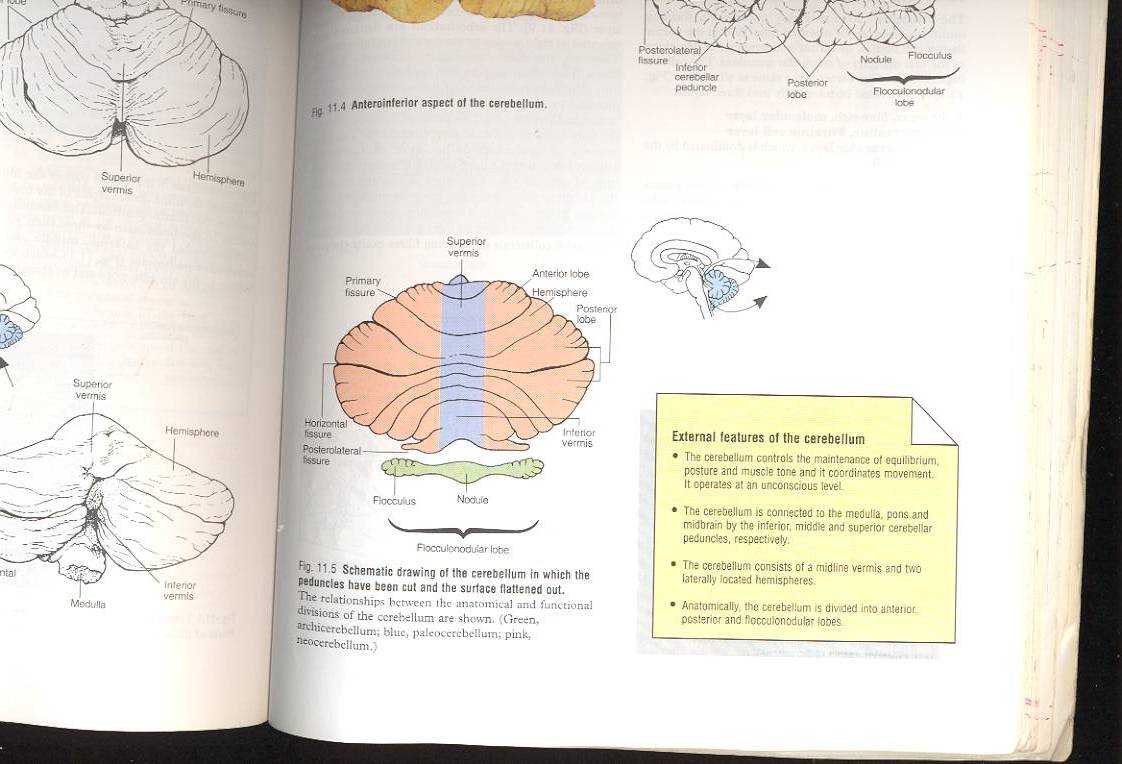 Paleocerebellum
Neo-cerebellum                            (cerebral part) 

•It is the remaining largest part of cerebellum.                                       

•It includes the most 2-cerebellar hemispheres + dentate nuclei.                                   

•It receives afferent impulses from the cerebral cortex+pons  Via cerebro-ponto- cerebellar pathway.                                               

•it sends efferents to Ventro lateral nucleus of thalamus.                                     

•it controls VOLUNTARY MOVEMENTS (MUSCLE COORDINATION).
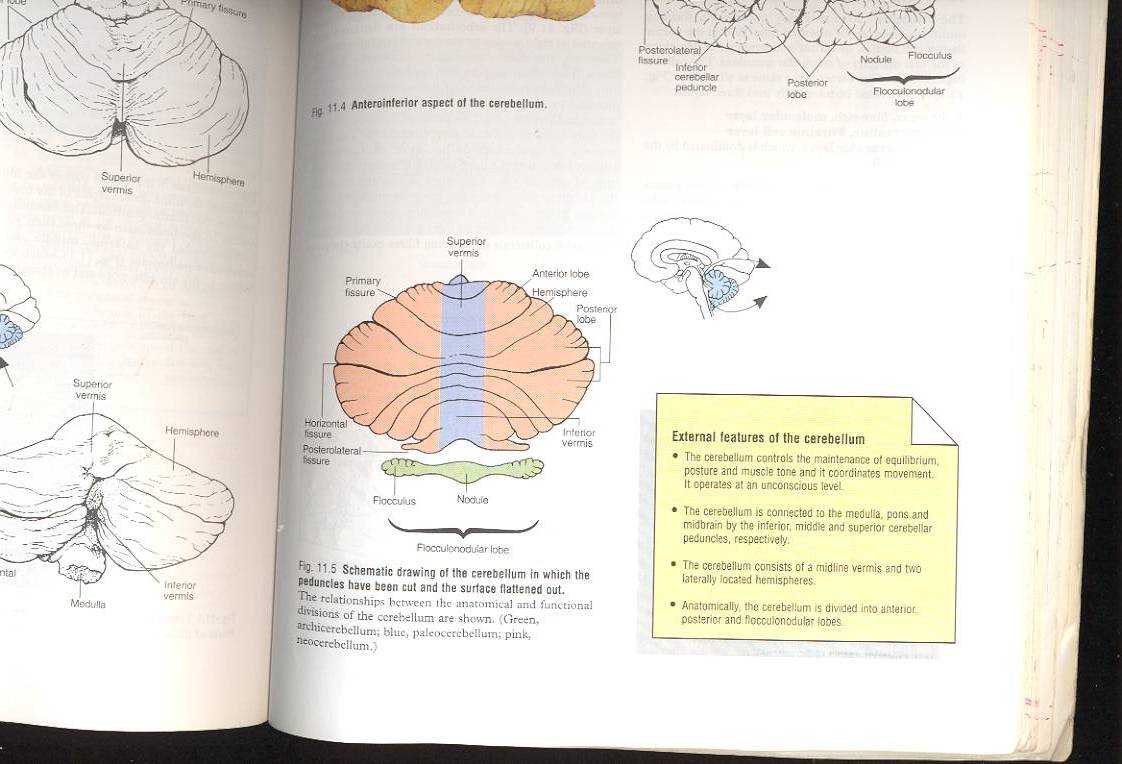 Neocerebellum
Summary of classification
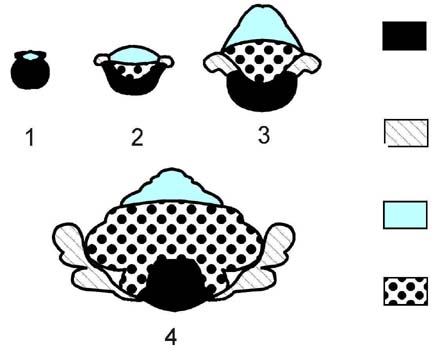 Archicerebellum
Nodulus
Classification by phylogenetic
Ontogenic development

            Archicerebellum
            Paleocerebllum
            Neocerebellum

Classification by Afferent Connection

            Vestibulocerebellum
            Spinocerebellum
            Pontocerebellum

Classification by Efferent Connection

            Vermis
            Paravermal Region
            Cerebellar Hemisphere
Archicerebellum
flocculus
Palaeocerebellum
Neocerebellum
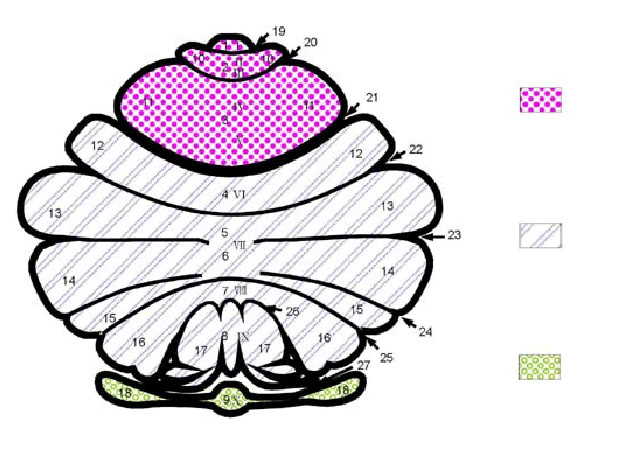 Spinocerebellum
Pontocerebellum
Vestibulocerebellum
Structure
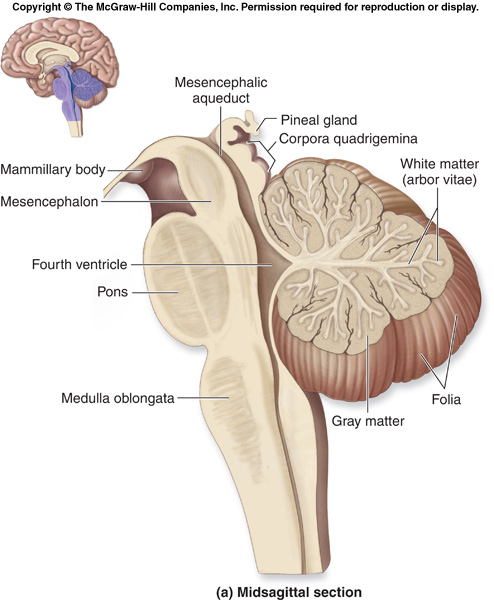 Cerebellum consists of outer layer of grey matter  known as cortex and inner layer of white matter known as medulla.

The medullary core is composed of incoming and outgoing fibres projecting to and from the cerebellar cortex.

Medullary core also contain the nuclei of the cerebellum which are four in number.
Structure of cerebellum
Medulla
Cortex
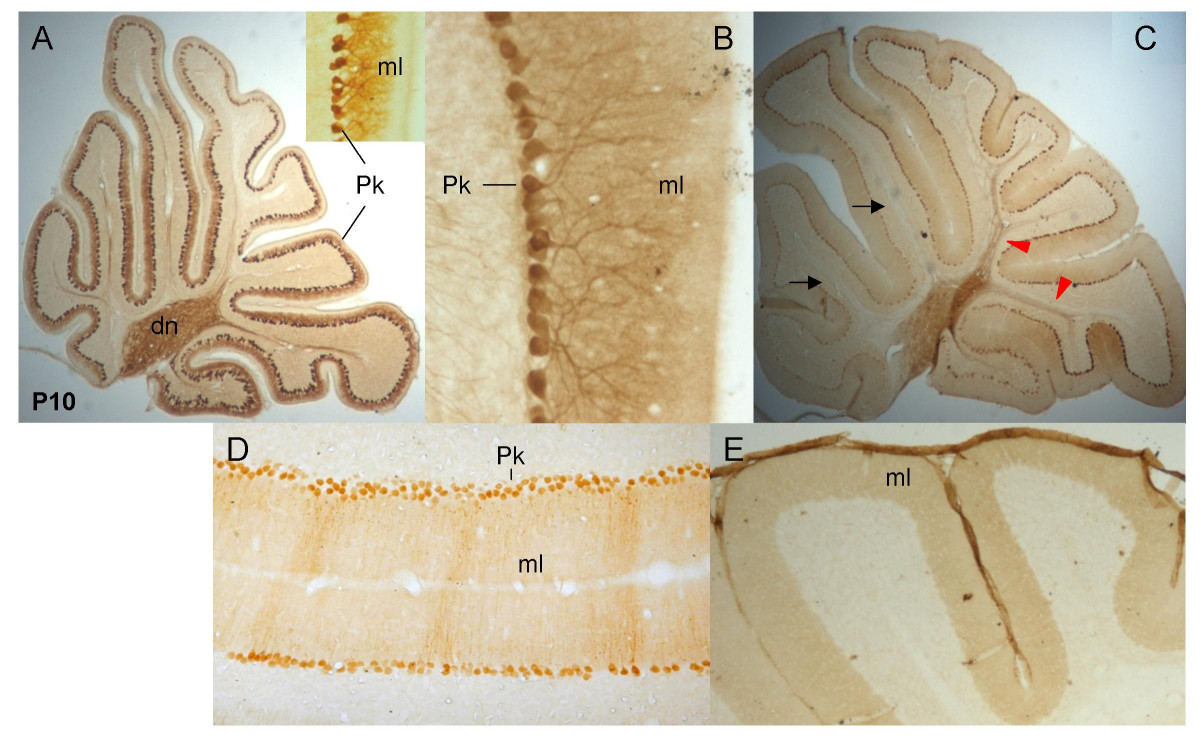 Structure of cerebellar……contd.
Cerebellar Cortex

          Molecular Layer
          Purkinje Cell Layer
          Granular Layer

Corpus Medullare (Medullary Center)

Deep Cerebellar Nuclei

          Fastigial Nuclei
          Nucleus Interpositus
                Emboliform Nucleus
                Globose Nucleus
          Dentate Nucleus
CEREBELLUM  cortex
Cerebellar Cortex

I. Molecular Layer

   Stellate Cell --- taurine (inhibitory)
       afferent: parallel fiber 
       efferent: Purkinje cell dendrite
   Basket Cell ---- GABA (inhibitory)
       afferent: parallel fiber
       efferent: Purkinje cell soma
   
   Parallel Fiber
       granule cell axon
   Purkinje Cell Dendrite
Cerebellum layers……contd.
II. Purkinje Cell Layer

    Purkinje Cell 
       -- 15,000,000 in number
       -- GABA (inhibitory)
       afferent: parallel fiber 
                      climbing fiber
                       stellate cell
                       basket cell 
       efferent: deep cortical nuclei

    Bergman’s glial cell
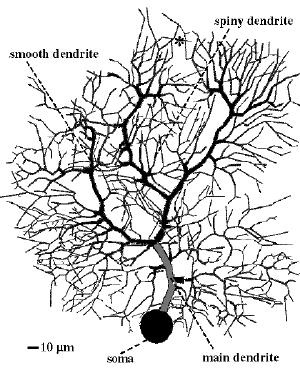 Purkinje cells

flaskshaped cell, single layered Dendrites 
Molecular layer                                               - profuse branching                            - dendritic spines                          Axon                                                      - synapse with deep cerebellar nucleus                                                 - basket & stellate cells                      - vestibular nuclei
Cerebellum layers……..contd.
III. Granular Layer

     Granular Cell 
        -- 50,000,000,000 in number
        -- glutamic acid (excitatory)
        afferent: mossy fiber
        efferent: Purkinje cell axon
                        basket cell, stellate cell
                        Golgi cell

     Golgi Cell
         -- GABA (inhibitory)
         afferent: parallel fiber, mossy fiber rosette
         efferent: granule cell dendrite
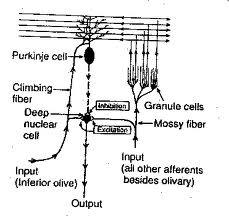 Climbing fibres

- from inferior olivary complex
- direct action on individual  Purkinje cell
- powerful , sharply localised
- Basket cells, stellate cells, Golgi cells act as inhibitory interneurons.
Mossy  fibres

-from spinal cord / brain stem centres
-indirect action on Purkinje cells via   granule cells
-diffuse
( thousands of Punkinje cells may be excited  )
White matter of the cerebellum
Consists of  three types of nerve fibres in the white matter

Axons of purkinje cells
     The only axons to leave cerebellar cortex to end in deep 
     cerebellar nuclei specially dendate nucleus.

Mossy fibres
       They end in the granular layer.

Climbing fibres
       They end in the molecular layer
Cerebellar AFFERENT pathway

From cerebral cortex
cortico-ponto-cerebellar fibres
cerebro-olivo-cerebellar fibres
cerebro- reticulo- cerebellar fibres
From spinal cord
anterior spinocerebellar tract
posterior spinocerebellar tract
cuneocerebellar tract 
From vestibular nucleus
vestibulocerebellar tract  [ flocculonodular lobe ]
From other areas
red nucleus, tectum
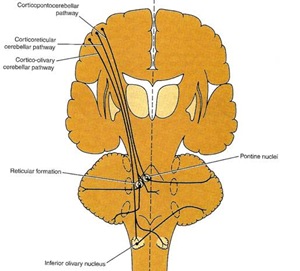 Cerebellar EFFERENT  pathways 
  Axons of Purkinje cells 
   synapse with the cerebellar nuclei.
  Axons of the neurones form the   efferent pathways
Connect with
Red nucleus
Thalamus 
Vestibular nuclei
Reticular formation
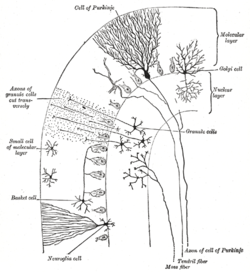 Histological structure of cerebellum
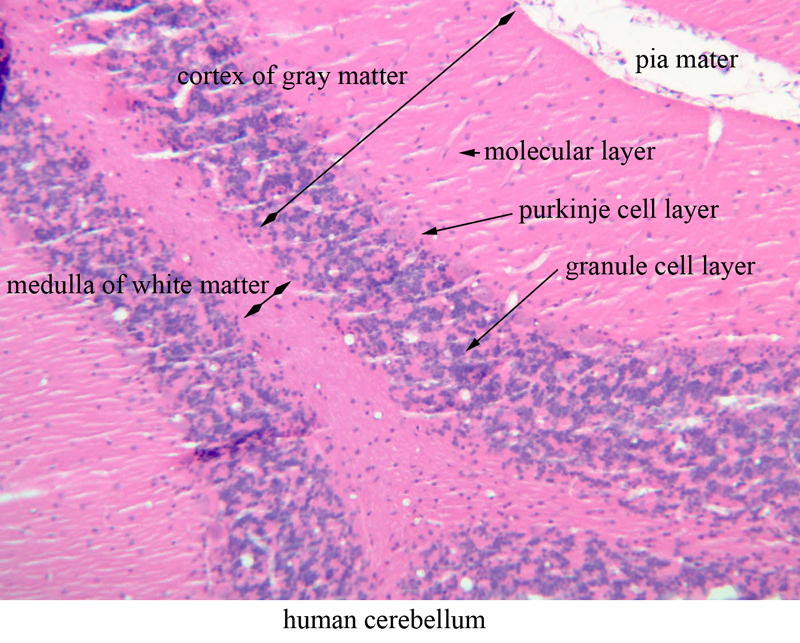 Histology of the cerebellum…..contd
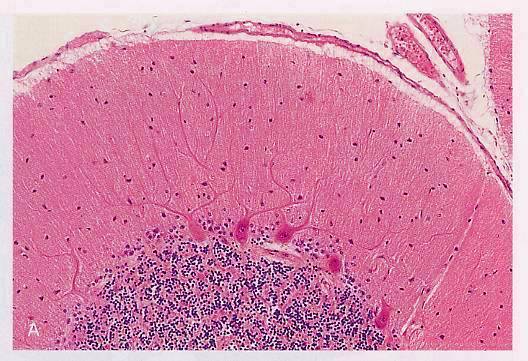 Molecular layer
Purkinje layer
Granular layer
Functions of cerebellum
 Maintenance of Equilibrium
       - balance, posture, eye movement 
 Coordination of half-automatic movement of
      walking and posture maintenace
       - posture, gait 
 Adjustment of Muscle Tone
 Motor Leaning – Motor Skills
 Cognitive Function
Balance
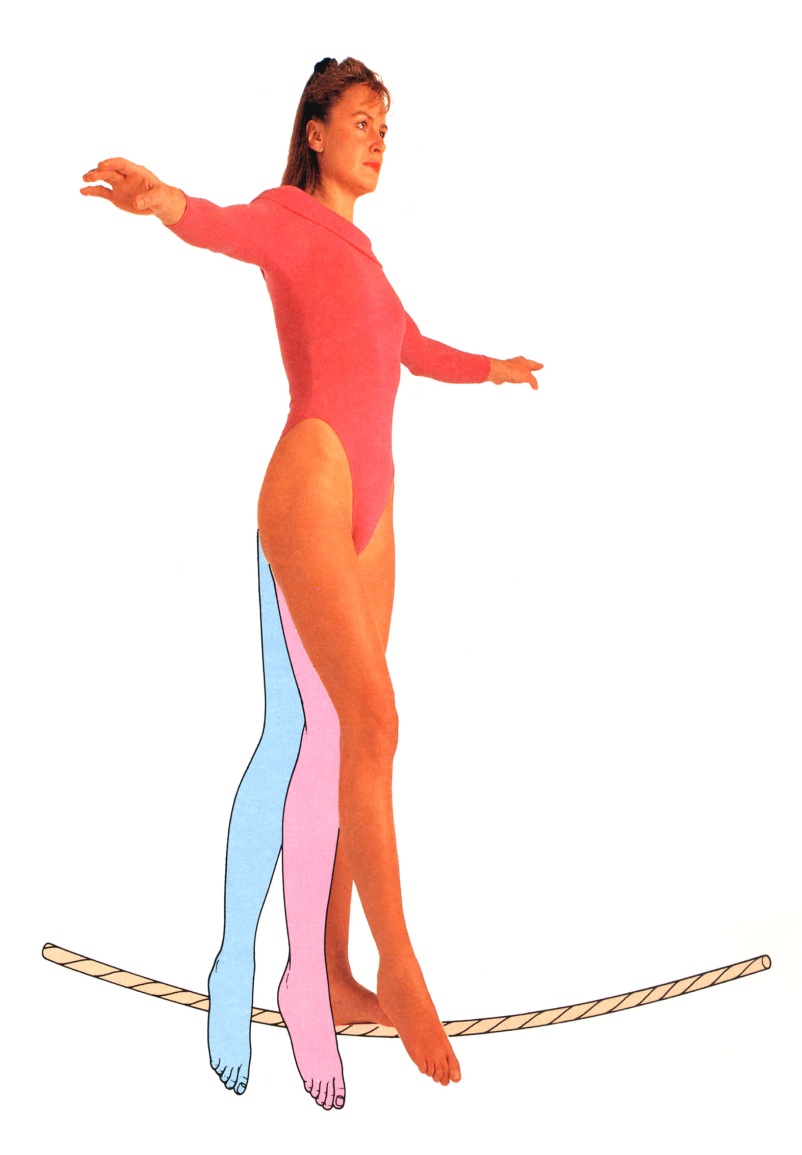 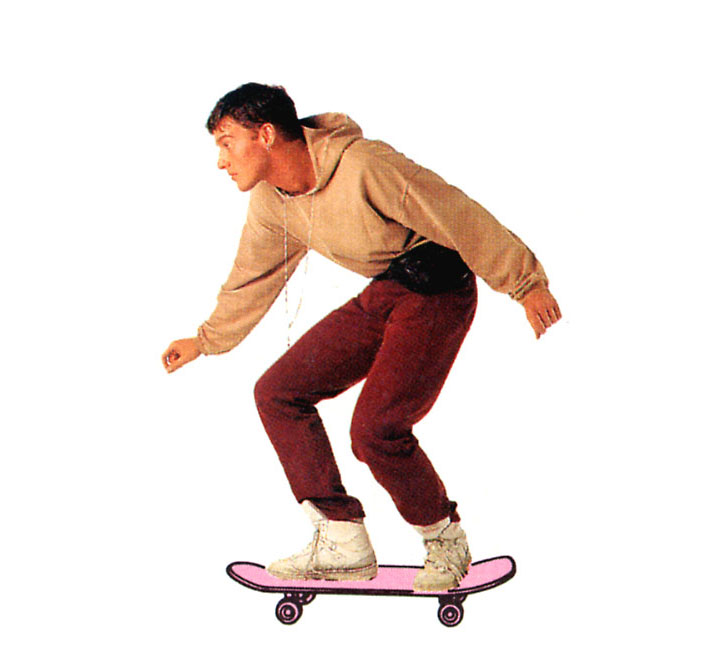 Motor skills
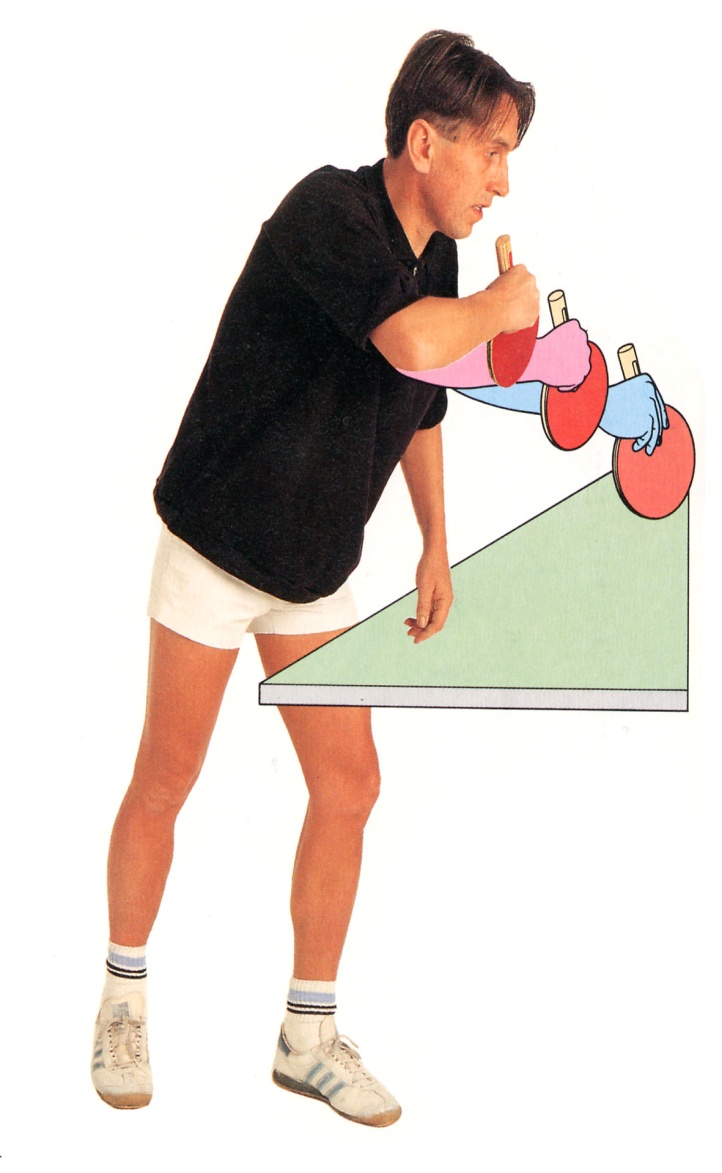 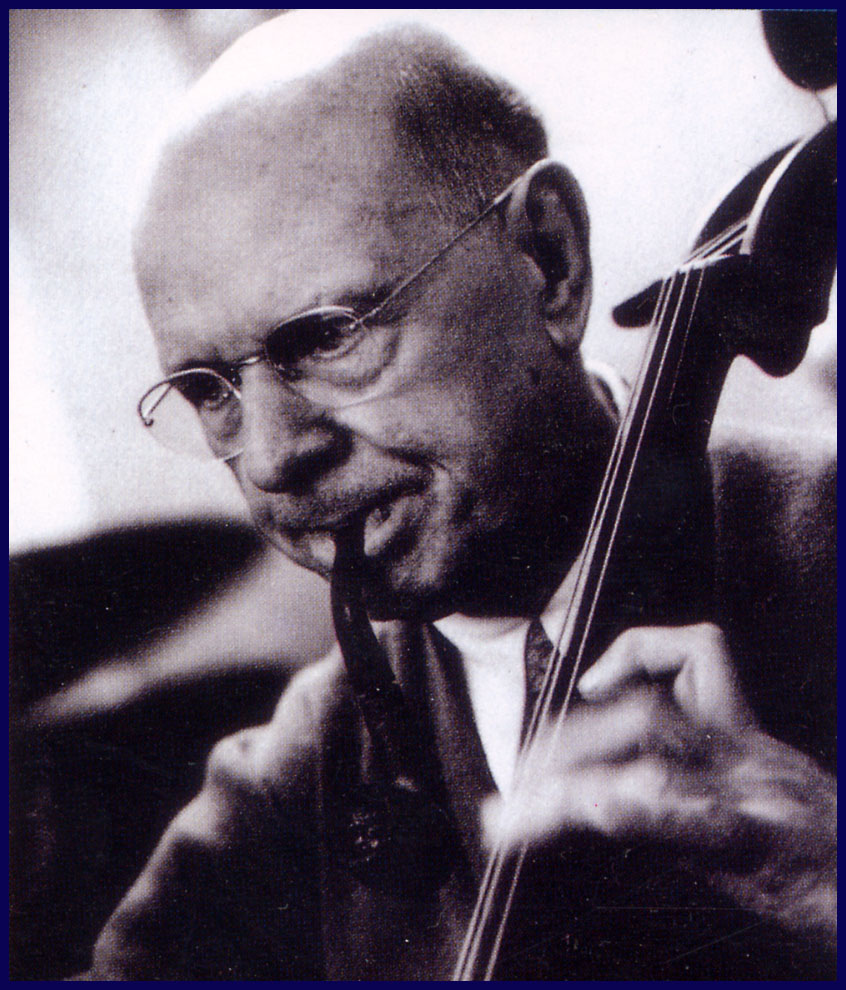 Think about this…
You are on a ship, in rough seas. As you walk about the ship, which functional subdivisions of the cerebellum become activated?
Think about this…
You are on a ship, in rough seas. As you walk about the ship, which functional subdivisions of the cerebellum become activated?

- vestibulocerebellum, to maintain proper balance while walking
- spinocerebellum, to step precisely and maintain posture while walking
- cerebrocerebellum, to plan where you wantto walk and if you need to change your stepheight and length
Syndromes
Ataxia: incoordination of movement
     - decomposition of movement
     - dysmetria, past-pointing
     - dysdiadochokinesia
     - rebound phenomenon of Holmes
     - gait ataxia, truncal ataxia, titubation
Intention Tremor
Hypotonia, Nystagmus
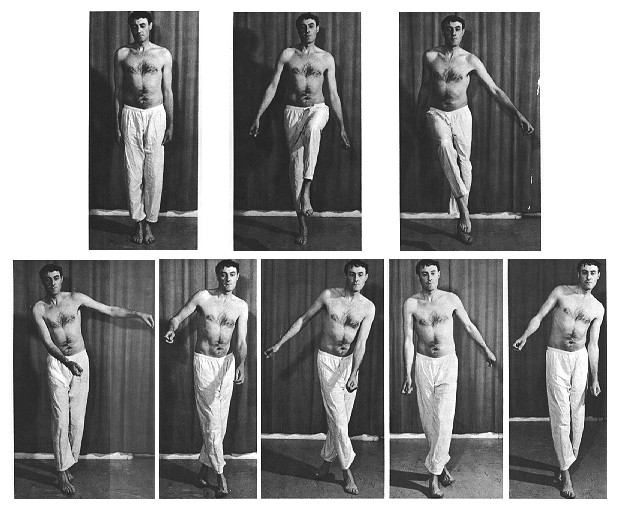 Cerebellar Ataxia
Ataxic gait and position: 
    Left cerebellar tumor

 a. Sways to the right in
     standing position
 b. Steady on the 
     right  leg
 c. Unsteady on the 
     left leg
 d. ataxic gait
Cerebellar lesions
Are usually   vascular,  may be traumatic or  tumour.

Manifestations of unilateral cerebellar lesions :                                                   1-ipsilateral incoordination of (U.L) arm = intention tremors : it is a terminal tremors at the end of movement as in touching nose or button the shirt.                                                                                                                            2-Or  ipsilateral  cerebellar ataxia affects  (L.L.) leg, causing wide-based unsteady gait.

Manifestations of bilateral cerebellar lesions (caused by alcoholic intoxication, hypothyrodism, cerebellar degeneration & multiple sclerosis)                           1-dysarthria : slowness & slurring of speech.        
2-Incoordination of both arms.= intention tremors.        
3-Cerebellar ataxia :   intermittent jerky movements  or  staggering ,wide-based, unsteady gait                                                                                                  4-Nystagmus : is a very common feature of multiple sclerosis. It is due to impairment coordination of eye movements /so, incoordination of eye movements occurs and eyes exhibit a to-and-fro motion.

Combination of nystagmus+ dysarthria + intension tremors constitutes Charcot’triad, which is highly diagnostic of the disease.
What’s the functional difference between basal ganglia and cerebellum?
Basal ganglia lesions produce contralateral signs.Cerebellar lesions produce ipsilateral signs.
Most movement disorders produced by cerebellar and basal ganglia pathology disappear during sleep. Cerebellar and basal ganglia signs are usually not present if the corticospinal tract is damaged.
The cerebellum is the great comparator:1.  It compares cortical willful command      with muscle tension, joint position, &      tone (via ipsilateral spinocerebellar tracts)2.  Advises the cortex on how much,    how many, how fast3.  The motor cortex sends the revised	  command down the corticospinal tract
The BASAL GANGLIA are the autopilot for procedural movements.The CEREBELLUM is the refiner of finely controlled movements(particularly of fingers).
COMPARISON OF MOTOR SYSTEMS
THANK YOU
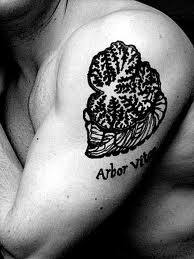